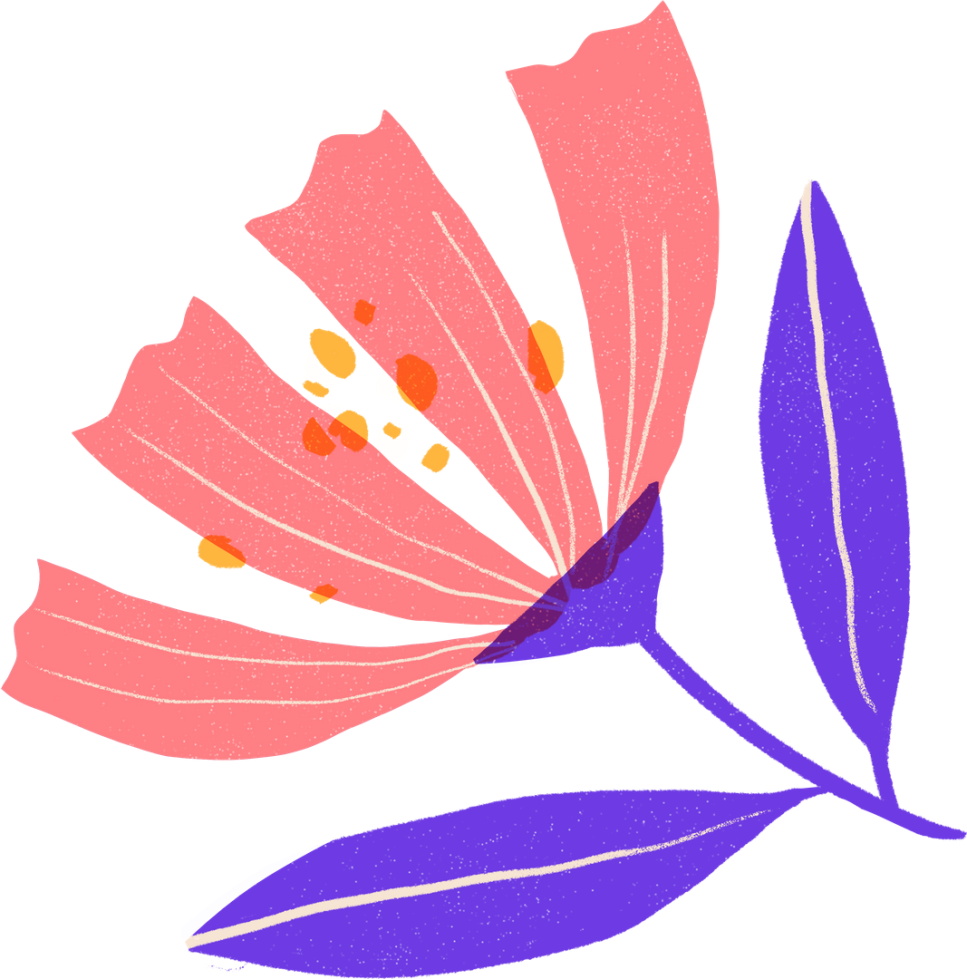 Thrive:
Living in the Fruit of the Spirit
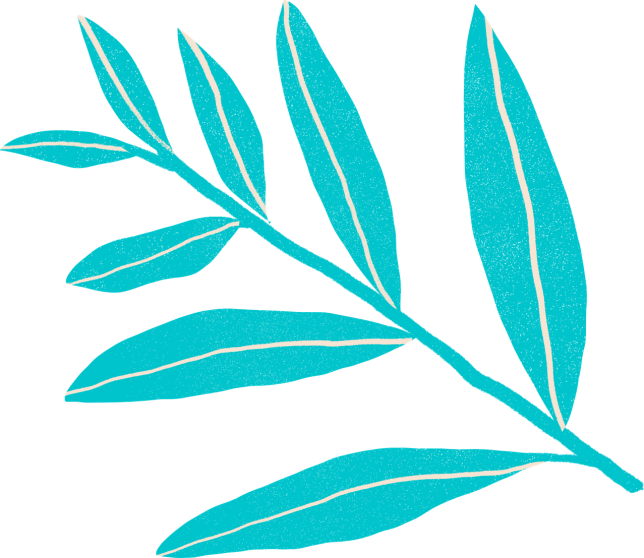 Goals:
To grow closer in their relationship to the Holy Spirit.
To learn to renew our minds to the truth of God's Word.
To identify areas where we want to see the fruit grow.
To learn that we can THRIVE in the Holy Spirit regardless of what is going on around us.
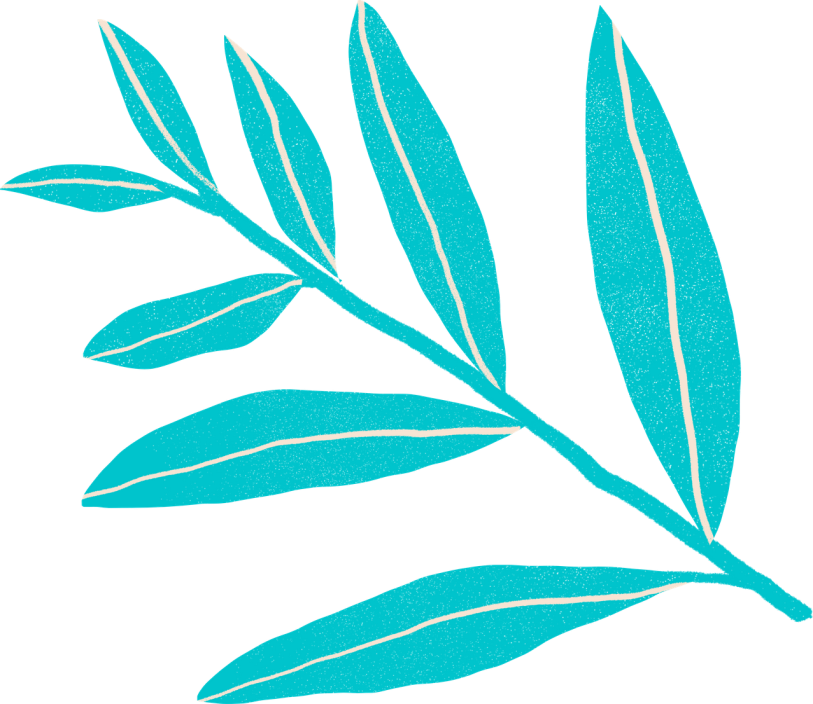 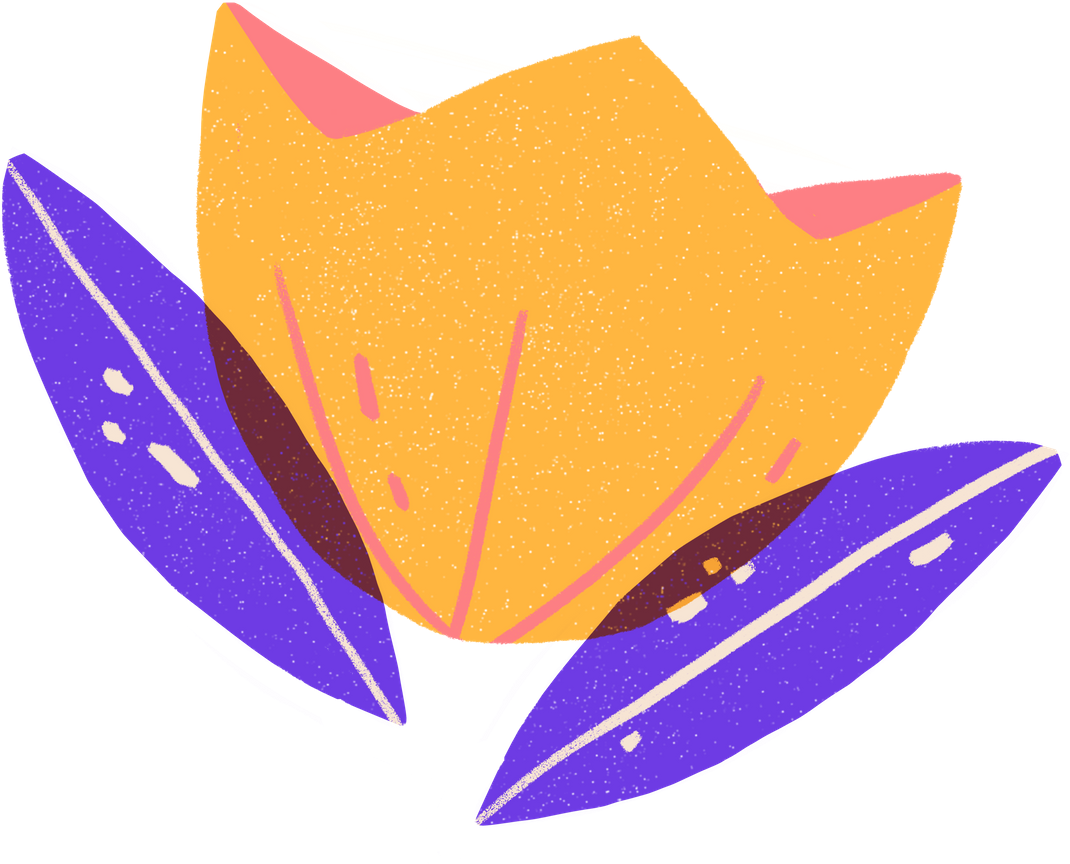 Purpose of the Study
We all want to grow in our relationship with the Lord.
There are things we want to see victory in our lives.
To learn about the fruit of the Spirit.
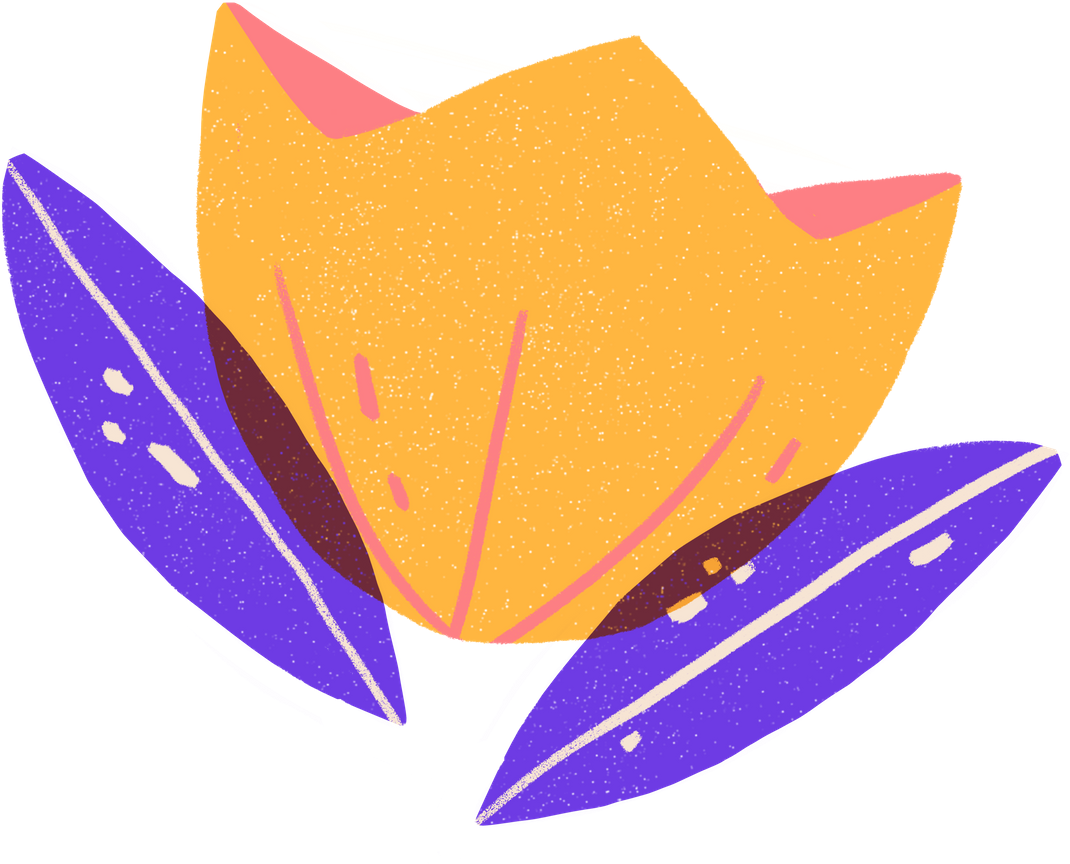 That the fruit grows in our lives out of having a relationship with the Holy Spirit.
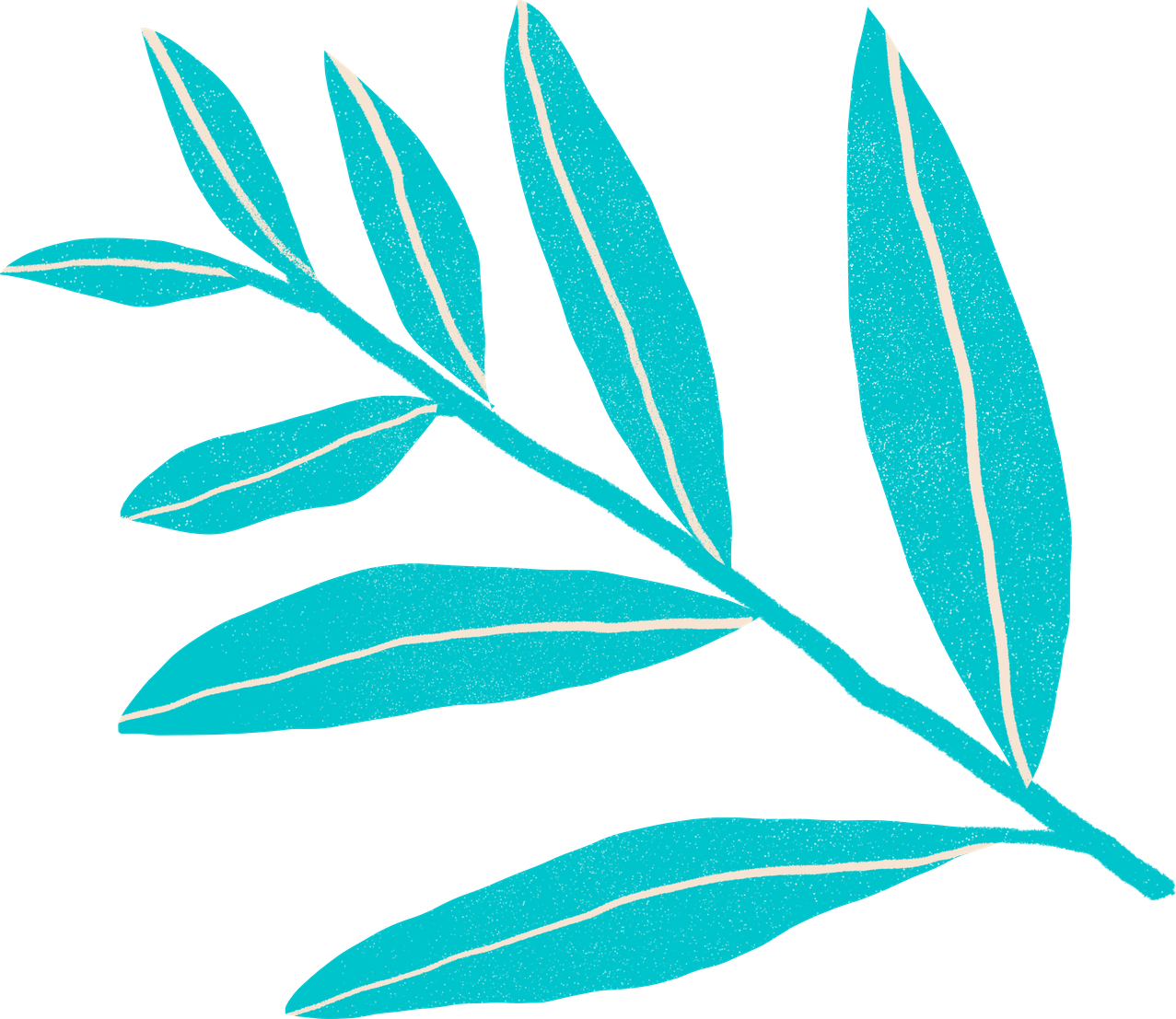 Key Words:
Thrive: to flourish, to prosper, to increase
Fruit –to effect or to create a consequence, or an advantage, or good derived.
Spirit-the Holy Spirit.
Renew-To renovate; to restore to a former state, or to a good state, after decay or depravation; to rebuild; to repair.
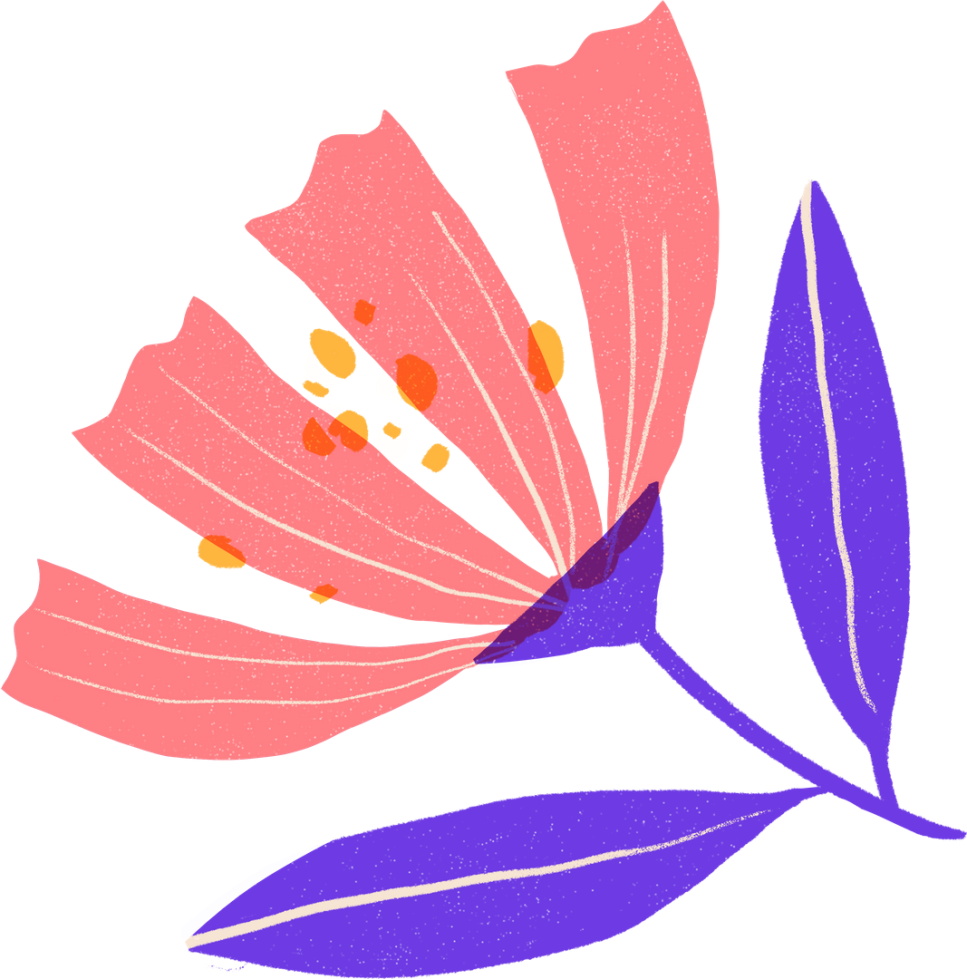 I say then, walk by the Spirit and you will not carry out the desire of the flesh. For the flesh desires what is against the Spirit, and the Spirit desires what is against the flesh; these are opposed to each other, so that you don’t do what you want. But if you are led by the Spirit, you are not under the law.  Now the works of the flesh are obvious: sexual immorality, moral impurity, promiscuity, idolatry, sorcery, hatreds, strife, jealousy, outbursts of anger, selfish ambitions, dissensions, factions, envy, drunkenness, carousing, and anything similar.
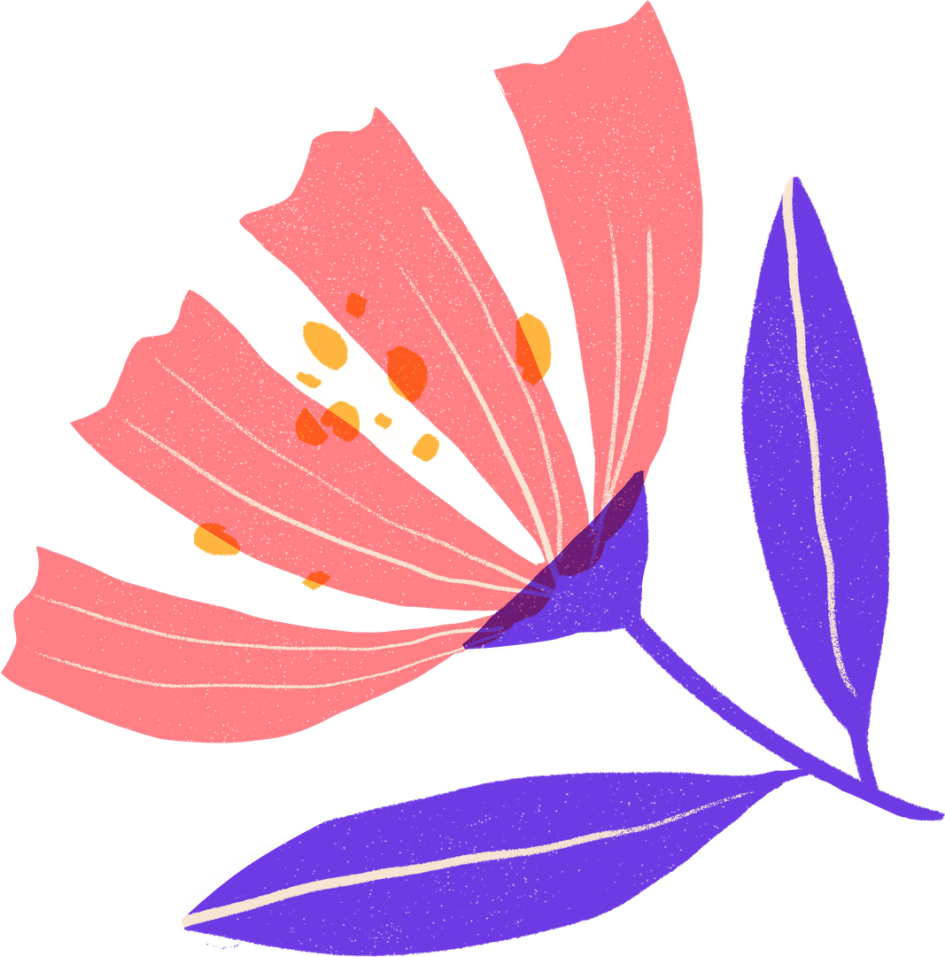 I tell you about these things in advance — as I told you before — that those who practice such things will not inherit the kingdom of God. But the fruit of the Spirit is love, joy, peace, patience, kindness, goodness, faith,  gentleness, self-control. Against such things there is no law. Now those who belong to Christ Jesus have crucified the flesh with its passions and desires. Since we live by the Spirit, we must also follow the Spirit. 
Galatians 5:16-25
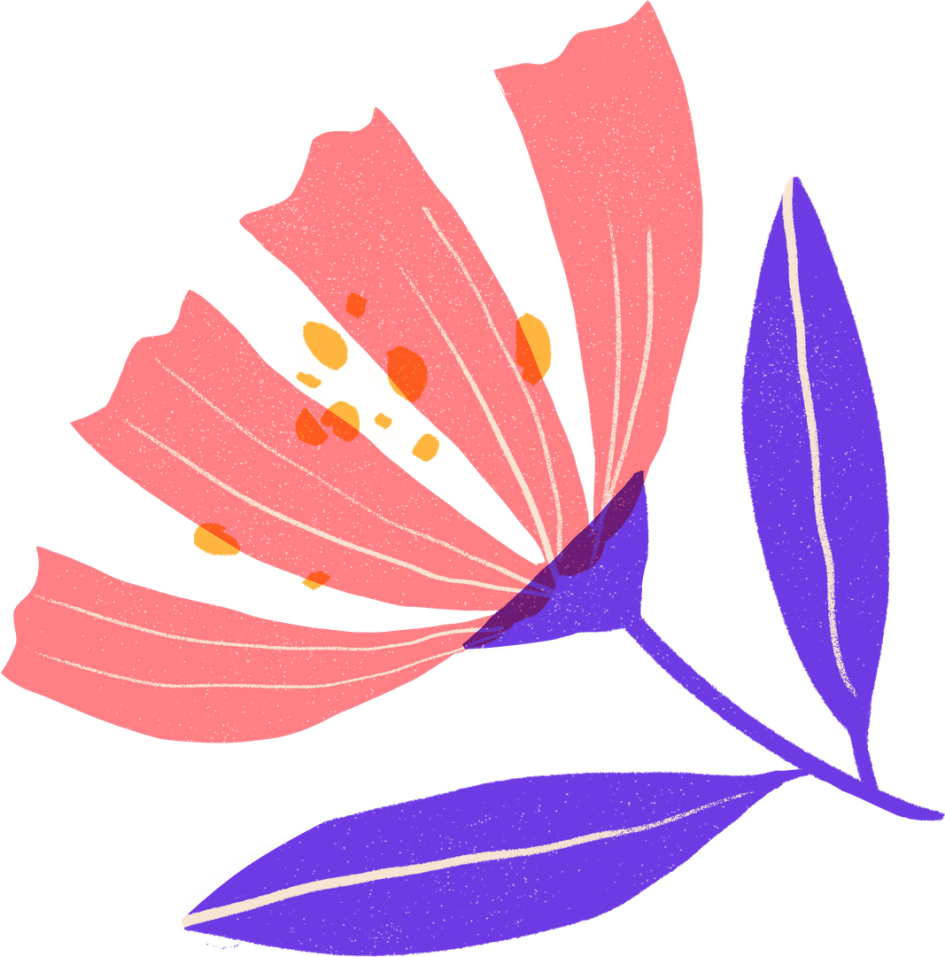 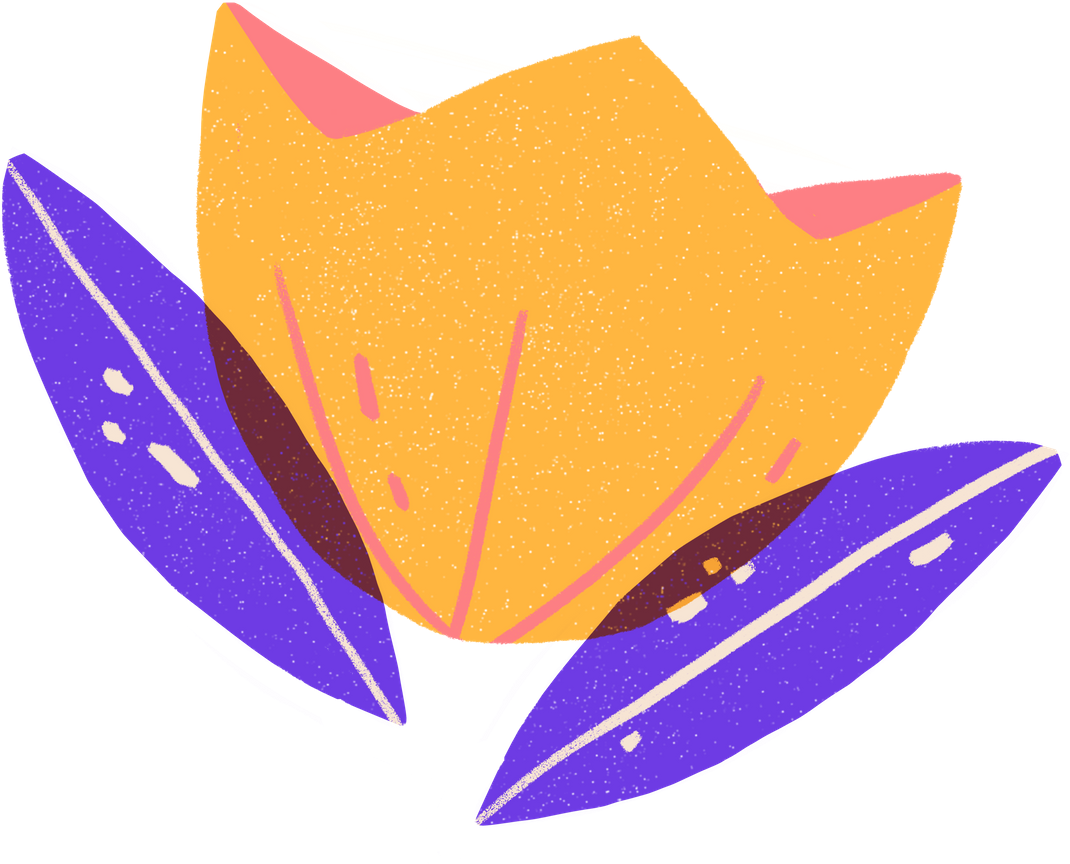 The righteous thrive like a palm tree and grow like a cedar tree in Lebanon. 
Planted in the house of the LORD, they thrive in the courts of our God. 
They will still bear fruit in old age, healthy and green, 
to declare: “The LORD is just; He is my rock, and there is no unrighteousness in Him.” Psalms 92:12-15
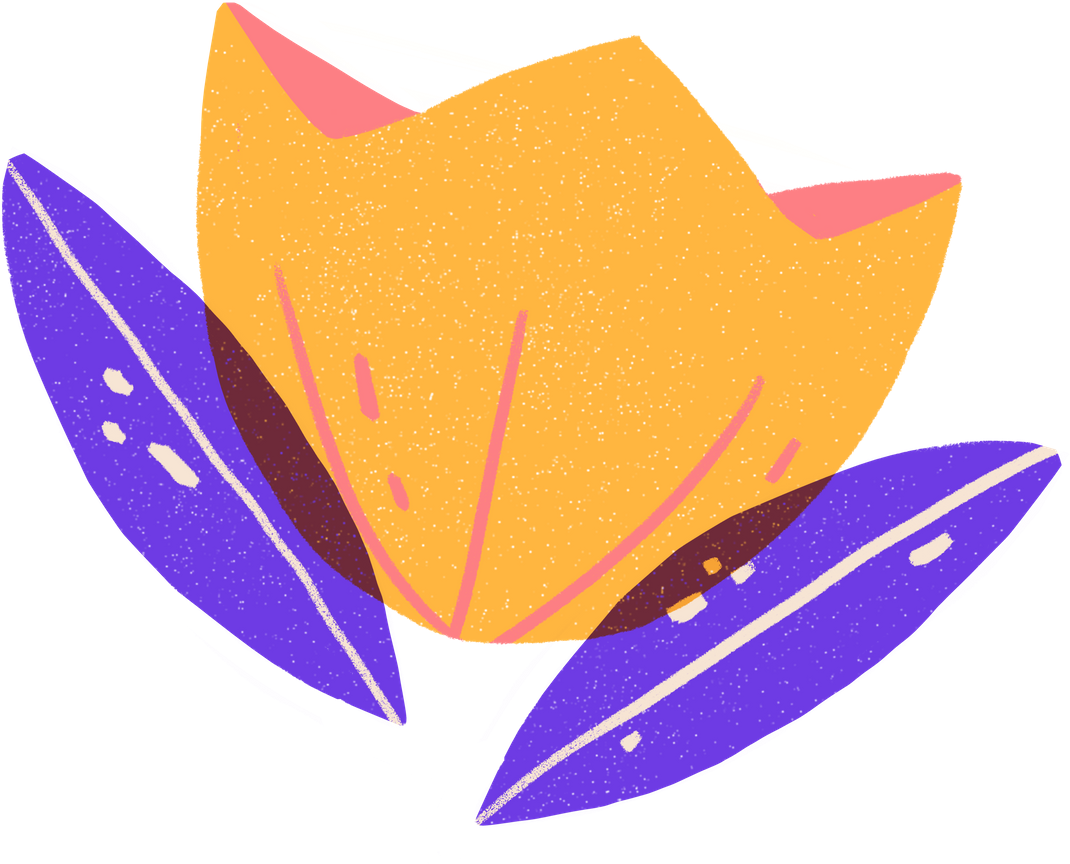